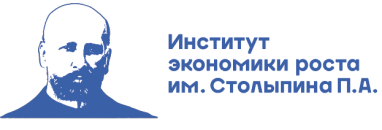 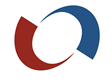 ПРОЕКТ
11 июня 2019 г.
ИНДЕКС
«АДМИНИСТРАТИВНОЕ ДАВЛЕНИЕ – 2019»
 И КЛЮЧЕВЫЕ ПРОБЛЕМЫ РЕФОРМЫ И ПРЕДЛОЖЕНИЯ В СФЕРЕ КОНТРОЛЯ И НАДЗОРА

«ЗАБАЙКАЛЬСКИЙ КРАЙ»
О ПРОЕКТЕ ИНДЕКСА
Индекс подготовлен для 81 субъекта Российской Федерации* и основан на данных всех уполномоченных по защите прав предпринимателей, территориальных органов федеральных органов власти,  Минэкономразвития России, Росстата России, данных судебной статистики Российской Федерации.
На федеральные органы власти включенные в индекс (Роспотребнадзор, Ростехнадзор, Россельхознадзор, Росприроднадзор, МЧС, жилищные инспекции) приходится более 90% контрольных и надзорных мероприятий на территории России.

В индекс включены следующие показатели:
1) Снижение репрессивности контрольно-надзорной деятельности (P1);
2) Эффективность внедрения риск-ориентированного подхода (P2);
3) Обход проверок: доля штрафов, назначенных без проведения проверок в рамках административных расследований, рейдов, контрольных закупок (P3);
4) Фискальная  ориентированность контрольно-надзорной деятельности- объем наложенных штрафов (P4,P5).

Индекс – это не просто  аналитический инструмент, но инструмент для субъектов Российской Федерации для того, что бы корректировать поведение деятельности контрольных и надзорных органов на территории субъекта Российской Федерации.





* в индекс не вошла Иркутская область (по состоянию на апрель 2019 год – нет Уполномоченного по защите прав предпринимателей), в общем индексе так не приводятся данные по г. Севастополь, Республике Калмыкия и Ставропольскому краю (недостаточно качественные данные в распоряжении контрольных и надзорных органов).
2
ИНДЕКС«АДМИНИСТРАТИВНОЕ ДАВЛЕНИЕ»
3
МЕТОДОЛОГИЯ «ИНДЕКСА» АДМИНИСТРАТИВНОГО ДАВЛЕНИЯ
ПОКАЗАТЕЛИ ИНДЕКСА:
(P1) - ДОЛЯ ПРЕДУПРЕЖДЕНИЙ ОТ ОБЩЕГО ЧИСЛА НАКАЗАНИЙ; (СНИЖЕНИЕ РЕПРЕССИВНОСТИ КОНТРОЛЬНО-НАДЗОРНОЙ ДЕЯТЕЛЬНОСТИ )
(P2) - ДОЛЯ ХОЗЯЙСТВУЮЩИХ СУБЪЕКТОВ, ПОДВЕРГНУТЫХ КОНТРОЛЮ И НАДЗОРУ ОТ ОБЩЕГО ЧИСЛА ПОДКОНТРОЛЬНЫХ; (ЭФФЕКТИВНОСТЬ ВНЕДРЕНИЯ РИСК-ОРИЕНТИРОВАННОГО ПОДХОДА)
(P3) - ДОЛЯ ШТРАФОВ, НАЛОЖЕННЫХ БЕЗ ПРОВЕДЕНИЯ ПРОВЕРОК («ДОЛЯ АДМИНИСТРАТИВНЫХ РАССЛЕДОВАНИЙ») ОТ ОБШЕГО ЧИСЛА ШТРАФОВ, НАЛОЖЕННЫХ ФОИВ;
(P4) - СРЕДНИЙ ШТРАФ НА 1 ХОЗЯЙСТВУЮЩЕГО СУБЪЕКТА
(P5) – АДМИНИСТРАТИВНЫЙ «НАЛОГ» (ФИСКАЛЬНАЯ  ОРИЕНТИРОВАННОСТЬ КОНТРОЛЬНО-НАДЗОРНОЙ ДЕЯТЕЛЬНОСТИ)
ПОКАЗАТЕЛИ, РАСЧИТАННЫЕ ДЛЯ РОССИЙСКОЙ ФЕДЕРАЦИИ, 2018
4
ИСТОЧНИКИ ДАННЫХ ИНДЕКСА «АДМИНИСТРАТИВНОЕ ДАВЛЕНИЕ»
1. Форма №1-контроль «Сведения об осуществлении государственного контроля (надзора) и муниципального контроля»; (для упрощения расчетов, в состав Индекса не включены лицензионные проверки, информация о которых консолидируется на федеральном уровне «по видам контроля»).
2. Форма 1-АЭ «Сведения об административных правонарушениях в сфере экономики»;
3. Судебная статистика по форме  1-АП «Отчет о работе судов общей юрисдикции по рассмотрению дел об административных правонарушениях» (Судебный департамент Верховного суда Российской Федерации),  ГАС «Правосудие»;
4. Данные ГИС ЖКХ. (За исключением городов федерального значения Москвы, Санкт-Петербурга, Севастополя, обязанность по размещению информации в ГИС ЖКХ наступает с 1 июля 2019 года).
5
ТРИ УРОВНЯ ИНДЕКСА «АДМИНИСТРАТИВНОЕ ДАВЛЕНИЕ»
I. В СУБЪЕКТЕ ФЕДЕРАЦИИ РАСЧИТЫВАЕТСЯ ОТДЕЛЬНО ПО КАЖДОМУПАРАМЕТРУ ПО КАЖДОМУ ИЗ 7 НАПРАВЛЕНИЙ:
(P1) - ДОЛЯ ПРЕДУПРЕЖДЕНИЙ ОТ ОБЩЕГО ЧИСЛА НАКАЗАНИЙ
= «Количество предупреждений вынесенных контролирующим органом в отношении юридических лиц и индивидуальных предпринимателей)» (1-контроль) / «Количество постановлений о назначении административного наказания вынесенных контролирующим органом в отношении юридических лиц и индивидуальных предпринимателей». (1-контроль).
(P2) - ДОЛЯ ХОЗЯЙСТВУЮЩИХ СУБЪЕКТОВ, ПОДВЕРГНУТЫХ КОНТРОЛЮ И НАДЗОРУ
= «Общее количество юридических лиц и индивидуальных предпринимателей, в отношении которых проводились плановые, внеплановые проверки» (1-контроль) / «Общее количество юридических лиц и индивидуальных предпринимателей, осуществляющих деятельность на территории субъекта Российской Федерации, деятельность которых подлежит государственному контролю (надзору) по стороны контролирующего органа»; (1-контроль)
(P3) - ДОЛЯ ШТРАФОВ, НАЛОЖЕННЫХ БЕЗ ПРОВЕДЕНИЯ ПРОВЕРОК («ДОЛЯ АДМИНИСТРАТИВНЫХ РАССЛЕДОВАНИЙ») ОТ ОБШЕГО ЧИСЛА ШТРАФОВ, НАЛОЖЕННЫХ ФОИВ;
= 1 – «Количество административных штрафов наложенных контролирующим органом на юридических лиц и индивидуальных предпринимателей»  (1-контроль) / «Наложено административных  штрафов» (1-АЭ+СД ВС РФ)
(P4) - СРЕДНИЙ ШТРАФ НА 1 ХОЗЯЙСТВУЮЩЕГО СУБЪЕКТА (в расчете индекса не используется)
= Сумма наложенных штрафов (1-АЭ+СД ВС РФ) / «Общее количество юридических лиц и индивидуальных предпринимателей, осуществляющих деятельность на территории субъекта Российской Федерации, деятельность которых подлежит государственному контролю (надзору) по стороны контролирующего органа» (1-контроль)
(P5) – АДМИНИСТРАТИВНЫЙ «НАЛОГ» 
= Сумма наложенного штрафа (1-АЭ+СД ВС РФ, ГИС ЖКХ)
II. В РАМКАХ СУБЪЕКТА ПО КАЖДОМУ ИЗ 7 НАПРАВЛЕНИЙ ОПРЕДЕЛЯЕТСЯ ОБЩИЙ ИНДЕКС АДМИНИСТРАТИВНОГО ДАВЛЕНИЯ;

III. ОПРЕДЕЛЯЕТСЯ ИНДЕКС СУБЪЕКТА РОССИЙСКОЙ ФЕДЕРАЦИИ В РАМКАХ РОССИЙСКОЙ ФЕДЕРАЦИИ ЕГО МЕСТО В ОБЩЕМ ИНДЕКСЕ АДМИНИСТРАТИВНОГО ДАВЛЕНИЯ.
6
ПОСТУЛАТЫ
На базе показателей Индекса как на федеральном, так и на региональном уровне необходимо последовательно реализовывать следующие «постулаты» и отслеживать эффективность принятых решений.
P1
P2
P3
P4,
P5
ПОКАЗАТЕЛИ ИНДЕКСА:
(P1) - ДОЛЯ ПРЕДУПРЕЖДЕНИЙ ОТ ОБЩЕГО ЧИСЛА НАКАЗАНИЙ; (СНИЖЕНИЕ РЕПРЕССИВНОСТИ КОНТРОЛЬНО-НАДЗОРНОЙ ДЕЯТЕЛЬНОСТИ )
(P2) - ДОЛЯ ХОЗЯЙСТВУЮЩИХ СУБЪЕКТОВ, ПОДВЕРГНУТЫХ КОНТРОЛЮ И НАДЗОРУ ОТ ОБЩЕГО ЧИСЛА ПОДКОНТРОЛЬНЫХ; (ЭФФЕКТИВНОСТЬ ВНЕДРЕНИЯ РИСК-ОРИЕНТИРОВАННОГО ПОДХОДА)
(P3) - ДОЛЯ ШТРАФОВ, НАЛОЖЕННЫХ БЕЗ ПРОВЕДЕНИЯ ПРОВЕРОК («ДОЛЯ АДМИНИСТРАТИВНЫХ РАССЛЕДОВАНИЙ») ОТ ОБШЕГО ЧИСЛА ШТРАФОВ, НАЛОЖЕННЫХ ФОИВ;
(P4) - СРЕДНИЙ ШТРАФ НА 1 ХОЗЯЙСТВУЮЩЕГО СУБЪЕКТА
(P5) – АДМИНИСТРАТИВНЫЙ «НАЛОГ» (ФИСКАЛЬНАЯ  ОРИЕНТИРОВАННОСТЬ КОНТРОЛЬНО-НАДЗОРНОЙ ДЕЯТЕЛЬНОСТИ)
7
СВОДНЫЙ ИНДЕКС – 2018 - 1
(81 субъект Федерации)
8
СВОДНЫЙ ИНДЕКС – 2018 - 2
(81 субъект Федерации)
9
СВОДНЫЙ ИНДЕКС – 2018 - 3
(81 субъект Федерации)
10
СРАВНЕНИЕ ПОКАЗАТЕЛЕЙ РОСПОТРЕБНАДЗОРА И МЧС
11
ПРОФИЛЬ «УДМУРТСКАЯ РЕСПУБЛИКА» - 1 место из 81
(P1) - ДОЛЯ ПРЕДУПРЕЖДЕНИЙ ОТ ОБЩЕГО ЧИСЛА НАКАЗАНИЙ;
(P2) - ДОЛЯ ХОЗЯЙСТВУЮЩИХ СУБЪЕКТОВ, ПОДВЕРГНУТЫХ КОНТРОЛЮ И НАДЗОРУ, ОТ ОБЩЕГО ЧИСЛА ПОДКОНТРОЛЬНЫХ;
(P3) - ДОЛЯ ШТРАФОВ, НАЛОЖЕННЫХ БЕЗ ПРОВЕДЕНИЯ ПРОВЕРОК («ДОЛЯ АДМИНИСТРАТИВНЫХ РАССЛЕДОВАНИЙ») ОТ ОБШЕГО ЧИСЛА ШТРАФОВ, НАЛОЖЕННЫХ ФОИВ;
В 2018 году Роспотребнадзор Удмуртии наложил 2378 штрафов, на общую сумму 24 516 000 рублей (средний штраф – 10 309 рублей).
В 2018 году Ростехнадзор Удмуртии наложил 596 штрафов, на общую сумму 10 785 800 рублей (средний штраф – 18 097 рублей).
В 2018 году Россельхознадзор Удмуртии наложил 603 штрафа, на общую сумму 10 739 600 рублей (средний штраф – 17 810 рублей).
12
ПРОФИЛЬ «РЕСПУБЛИКА ХАКАСИЯ» - 2 место из 81
(P1) - ДОЛЯ ПРЕДУПРЕЖДЕНИЙ ОТ ОБЩЕГО ЧИСЛА НАКАЗАНИЙ;
(P2) - ДОЛЯ ХОЗЯЙСТВУЮЩИХ СУБЪЕКТОВ, ПОДВЕРГНУТЫХ КОНТРОЛЮ И НАДЗОРУ, ОТ ОБЩЕГО ЧИСЛА ПОДКОНТРОЛЬНЫХ;
(P3) - ДОЛЯ ШТРАФОВ, НАЛОЖЕННЫХ БЕЗ ПРОВЕДЕНИЯ ПРОВЕРОК («ДОЛЯ АДМИНИСТРАТИВНЫХ РАССЛЕДОВАНИЙ») ОТ ОБШЕГО ЧИСЛА ШТРАФОВ, НАЛОЖЕННЫХ ФОИВ;
В 2018 году Роспотребнадзор Республики Хакасия наложил 1047 штрафов, на общую сумму 7 238 900 рублей (средний штраф – 6 914 рублей).
В 2018 году Ростехнадзор Республики Хакасия наложил 414 штрафов, на общую сумму 14 462 000 рублей (средний штраф – 34 932 рубля).
В 2018 году Россельхознадзор Республики Хакасия наложил 468 штрафов, на общую сумму 1 406 900 рублей (средний штраф – 3 006 рублей).
13
ПРОФИЛЬ «РЕСПУБЛИКА МАРИЙ ЭЛ» - 3 место из 81
(P1) - ДОЛЯ ПРЕДУПРЕЖДЕНИЙ ОТ ОБЩЕГО ЧИСЛА НАКАЗАНИЙ;
(P2) - ДОЛЯ ХОЗЯЙСТВУЮЩИХ СУБЪЕКТОВ, ПОДВЕРГНУТЫХ КОНТРОЛЮ И НАДЗОРУ, ОТ ОБЩЕГО ЧИСЛА ПОДКОНТРОЛЬНЫХ;
(P3) - ДОЛЯ ШТРАФОВ, НАЛОЖЕННЫХ БЕЗ ПРОВЕДЕНИЯ ПРОВЕРОК («ДОЛЯ АДМИНИСТРАТИВНЫХ РАССЛЕДОВАНИЙ») ОТ ОБШЕГО ЧИСЛА ШТРАФОВ, НАЛОЖЕННЫХ ФОИВ;
В 2018 году Роспотребнадзор Республики Марий Эл наложил 1162 штрафа, на общую сумму 8 840 400 рублей (средний штраф – 7 608 рублей).
В 2018 году Ростехнадзор Республики Марий Эл наложил 483 штрафа, на общую сумму 9 614 500 рублей (средний штраф – 19 906 рублей).
В 2018 году Россельхознадзор Республики Марий Эл наложил 228 штрафов, на общую сумму 6 450 700 рублей (средний штраф – 28 292 рубля).
14
ПРОФИЛЬ «КУРСКАЯ ОБЛАСТЬ» - 79 место из 81
(P1) - ДОЛЯ ПРЕДУПРЕЖДЕНИЙ ОТ ОБЩЕГО ЧИСЛА НАКАЗАНИЙ;
(P2) - ДОЛЯ ХОЗЯЙСТВУЮЩИХ СУБЪЕКТОВ, ПОДВЕРГНУТЫХ КОНТРОЛЮ И НАДЗОРУ, ОТ ОБЩЕГО ЧИСЛА ПОДКОНТРОЛЬНЫХ;
(P3) - ДОЛЯ ШТРАФОВ, НАЛОЖЕННЫХ БЕЗ ПРОВЕДЕНИЯ ПРОВЕРОК («ДОЛЯ АДМИНИСТРАТИВНЫХ РАССЛЕДОВАНИЙ») ОТ ОБШЕГО ЧИСЛА ШТРАФОВ, НАЛОЖЕННЫХ ФОИВ;
В 2018 году Роспотребнадзор Курской области наложил 3496 штрафов, на общую сумму 16 802 100 рублей (средний штраф – 4 806 рублей).
В 2018 году Ростехнадзор Курской области наложил 543 штрафа, на общую сумму 4 042 500 рублей (средний штраф – 7 445 рублей).
В 2018 году Россельхознадзор Курской области наложил 4455 штрафов, на общую сумму 11 413 800 рублей (средний штраф – 2 562 рубля).
15
ПРОФИЛЬ «РОСТОВСКАЯ ОБЛАСТЬ» - 80 место из 81
(P1) - ДОЛЯ ПРЕДУПРЕЖДЕНИЙ ОТ ОБЩЕГО ЧИСЛА НАКАЗАНИЙ;
(P2) - ДОЛЯ ХОЗЯЙСТВУЮЩИХ СУБЪЕКТОВ, ПОДВЕРГНУТЫХ КОНТРОЛЮ И НАДЗОРУ, ОТ ОБЩЕГО ЧИСЛА ПОДКОНТРОЛЬНЫХ;
(P3) - ДОЛЯ ШТРАФОВ, НАЛОЖЕННЫХ БЕЗ ПРОВЕДЕНИЯ ПРОВЕРОК («ДОЛЯ АДМИНИСТРАТИВНЫХ РАССЛЕДОВАНИЙ») ОТ ОБШЕГО ЧИСЛА ШТРАФОВ, НАЛОЖЕННЫХ ФОИВ;
В 2018 году Роспотребнадзор Ростовской области наложил 10 503 штрафа, на общую сумму 75 808 000 рублей (средний штраф – 7 217 рублей).
В 2018 году Ростехнадзор Ростовской области наложил 2 213 штрафов, на общую сумму 102 100 000 рублей (средний штраф – 46 136 рублей).
В 2018 году Россельхознадзор Ростовской области наложил 3 486 штрафов, на общую сумму 21 626 200 рублей (средний штраф – 6 203  рубля).
В 2018 году по статье 12.21.1 в Ростовской области наложено 249 млн рублей штрафов.
16
ПРОФИЛЬ «САРАТОВСКАЯ ОБЛАСТЬ» - 81 место из 81
(P1) - ДОЛЯ ПРЕДУПРЕЖДЕНИЙ ОТ ОБЩЕГО ЧИСЛА НАКАЗАНИЙ;
(P2) - ДОЛЯ ХОЗЯЙСТВУЮЩИХ СУБЪЕКТОВ, ПОДВЕРГНУТЫХ КОНТРОЛЮ И НАДЗОРУ, ОТ ОБЩЕГО ЧИСЛА ПОДКОНТРОЛЬНЫХ;
(P3) - ДОЛЯ ШТРАФОВ, НАЛОЖЕННЫХ БЕЗ ПРОВЕДЕНИЯ ПРОВЕРОК («ДОЛЯ АДМИНИСТРАТИВНЫХ РАССЛЕДОВАНИЙ») ОТ ОБШЕГО ЧИСЛА ШТРАФОВ, НАЛОЖЕННЫХ ФОИВ;
В 2018 году Роспотребнадзор Саратовской области наложил 8532 штрафа, на общую сумму 54 593 800 рублей (средний штраф – 6 399 рублей).
В 2018 году Ростехнадзор Саратовской области наложил 818 штрафов, на общую сумму 29 761 800 рублей (средний штраф – 36 384 рубля).
В 2018 году Россельхознадзор Саратовской области наложил 951 штраф, на общую сумму 6 389 400 рублей (средний штраф – 6 719 рублей).
В 2018 году по статье 12.21.1 КоАП РФ наложено 1724 штрафа, на общую сумму 80 700 500 рублей.
17
ЗАБАЙКАЛЬСКИЙ КРАЙ
18
ПРОФИЛЬ «ЗАБАЙКАЛЬСКИЙ КРАЙ» - 30 место из 81
(P1) - ДОЛЯ ПРЕДУПРЕЖДЕНИЙ ОТ ОБЩЕГО ЧИСЛА НАКАЗАНИЙ;
(P2) - ДОЛЯ ХОЗЯЙСТВУЮЩИХ СУБЪЕКТОВ, ПОДВЕРГНУТЫХ КОНТРОЛЮ И НАДЗОРУ, ОТ ОБЩЕГО ЧИСЛА ПОДКОНТРОЛЬНЫХ;
(P3) - ДОЛЯ ШТРАФОВ, НАЛОЖЕННЫХ БЕЗ ПРОВЕДЕНИЯ ПРОВЕРОК («ДОЛЯ АДМИНИСТРАТИВНЫХ РАССЛЕДОВАНИЙ») ОТ ОБШЕГО ЧИСЛА ШТРАФОВ, НАЛОЖЕННЫХ ФОИВ;
В 2018 году Роспотребнадзор Забайкальского края
наложил 2017 штрафов, на общую сумму 14 837 700 рублей (средний штраф – 7 356 рублей).
В 2018 году Ростехнадзор Забайкальского края
наложил 319 штрафов, на общую сумму 12 428 000 рублей (средний штраф – 38 959 рублей).
В 2018 году Россельхознадзор Забайкальского края
наложил 4274 штрафа, на общую сумму 10 743 500 рублей (средний штраф – 2 514 рублей).
19
В 2018 году по статье 12.21.1 КоАП РФ наложено 368 штрафов, на общую сумму 9 922 000 рублей.
Расчет показателей контрольно-надзорных органов
на примере ТУ Роспотребнадзора по Забайкальскому краю
Средний уровень доли Предупреждений от общего числа наказаний  (вся Россия) – 11,96%
Средний уровень доли хозяйствующих субъектов, 
подвергнутых контролю и надзору (вся Россия) – 17,76%
Средний уровень по доле штрафов, назначенных без проверок («адм. расследования») Роспотребнадзора (вся Россия) – 20,7%
*Данные «1-контроль» по Роспотребнадзору предоставлены Роспотребнадзором централизованно 01.04.2019.
** еще 582 дела переданы в «иные органы», в том числе в суды.
20
Расчет показателей контрольно-надзорных органов на примере
Забалькайского управления Ростехнадзора (по Забайкальскому краю)
Средний уровень доли Предупреждений от общего числа наказаний  (вся Россия) – 6,26%
Средний уровень доли хозяйствующих субъектов, 
подвергнутых контролю и надзору (вся Россия) – 30,26%
Средний уровень по доле штрафов, назначенных без проверок («адм. расследования») Ростехнадзора (вся Россия) – 8,6%
* Ещё 30 дел об административных правонарушениях направлены по данным Росстата России в «иные органы» (в том числе в суд). В 1-АЭ входят и штрафы, наложенные по итогам лицензионного контроля Ростехнадзора.
21
Расчет показателей контрольно-надзорных органов
на примере Управления Россельхознадзора по Забайкальскому краю
Средний уровень доли Предупреждений от общего числа наказаний  (вся Россия) – 16,57%
Средний уровень доли хозяйствующих субъектов, 
подвергнутых контролю и надзору (вся Россия) – 6,3%
Средний уровень по доле штрафов, назначенных без проверок («адм. расследования») Россельхознадзора (вся Россия) – 45,5%
* 1332 привлеченных к административной ответственности – организации и должностные лица, еще 3304 – физические лица (среди них, преобладают ЛПХ, фермеры, перевозчики с/х продукции – по статьям 10.2, 10.3, 10.8, 10.12 КоАП РФ)
22
Расчет показателей контрольно-надзорных органов 
на примере Управления Росприроднадзора по Забайкальскому краю
Средний уровень доли Предупреждений от общего числа наказаний  (вся Россия) – 25,6%
Средний уровень доли хозяйствующих субъектов, 
подвергнутых контролю и надзору (вся Россия) – 24,5%
Средний уровень по доле штрафов, назначенных без проверок («адм. расследования») Росприроднадзора (вся Россия) – 44,5%
23
Расчет показателей контрольно-надзорных органов
на примере ГУ МЧС России по Забайкальскому краю
Средний уровень доли Предупреждений от общего числа наказаний  (вся Россия) – 67,67%
Средний уровень доли хозяйствующих субъектов, подвергнутых контролю и надзору (вся Россия) – 7,9%
* По данным Росстата России, ГУ МЧС России по Забайкальскому краю наложен 481  штраф на общую сумму 3,1 млн рублей (к административной ответственности привлечены 337 граждан, 375 должностных лиц и 14 юридических лиц), по данным ГУ МЧС России по Забайкальскому краю, направленным в адрес Уполномоченного по итогам проверок назначен 6  штрафов  общей суммой 1,143 млн рублей.
24
Жилищные инспекции – проверка управляющих организаций
162 УПРАВЛЯЮЩИХ ОРГАНИЗАЦИЙ
Нарушения выявлены в работе каждой 10-ой управляющей  организации
3 479 ПРОВЕРОК (111 ОРГАНИЗАЦИЙ)
Проверено 69% организаций, в среднем в России – 57,6%
54 ПОСТАНОВЛЕНИЯ (17 ОРГАНИЗАЦИЙ)
5,56% - предупреждения 
(в среднем по России – 22,8%)
94,44% - штрафы, 
на общую сумму – 5,6 млн рублей
25
РЕКОМЕНДАЦИИ
26
Рекомендации по работе с «ИНДЕКСОМ»
1. Провести анализ данных, представленных в «Индексе»
2. Провести совещание на уровне субъекта Российской Федерации под руководством Уполномоченного по защите прав предпринимателей, Прокурора Субъекта и Заместителя губернатора (Главы) – с приглашением всех территориальных органов федерального контроля и надзора, бизнес объединений
3. Подготовить предложения улучшению положений индекса по 7 категориям (по P1, P2, P3, P5) для субъекта Российской Федерации (до 15 октября)
4. Подготовить предложения по совершенствованию системы статистки на региональном и федеральном уровне (до 15 июля)
ПОКАЗАТЕЛИ ИНДЕКСА:
(P1) - ДОЛЯ ПРЕДУПРЕЖДЕНИЙ ОТ ОБЩЕГО ЧИСЛА НАКАЗАНИЙ; (СНИЖЕНИЕ РЕПРЕССИВНОСТИ КОНТРОЛЬНО-НАДЗОРНОЙ ДЕЯТЕЛЬНОСТИ )
(P2) - ДОЛЯ ХОЗЯЙСТВУЮЩИХ СУБЪЕКТОВ, ПОДВЕРГНУТЫХ КОНТРОЛЮ И НАДЗОРУ ОТ ОБЩЕГО ЧИСЛА ПОДКОНТРОЛЬНЫХ; (ЭФФЕКТИВНОСТЬ ВНЕДРЕНИЯ РИСК-ОРИЕНТИРОВАННОГО ПОДХОДА)
(P3) - ДОЛЯ ШТРАФОВ, НАЛОЖЕННЫХ БЕЗ ПРОВЕДЕНИЯ ПРОВЕРОК («ДОЛЯ АДМИНИСТРАТИВНЫХ РАССЛЕДОВАНИЙ») ОТ ОБШЕГО ЧИСЛА ШТРАФОВ, НАЛОЖЕННЫХ ФОИВ;
(P4) - СРЕДНИЙ ШТРАФ НА 1 ХОЗЯЙСТВУЮЩЕГО СУБЪЕКТА
(P5) – АДМИНИСТРАТИВНЫЙ «НАЛОГ» (ФИСКАЛЬНАЯ  ОРИЕНТИРОВАННОСТЬ КОНТРОЛЬНО-НАДЗОРНОЙ ДЕЯТЕЛЬНОСТИ)
27